ГАПОУ ТО «ИШИМСКИЙ 
МНОГОПРОФИЛЬНЫЙ ТЕХНИКУМ»
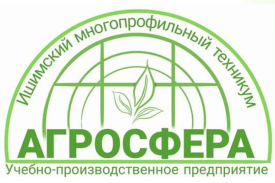 Учебно-производственное предприятие «Агросфера»
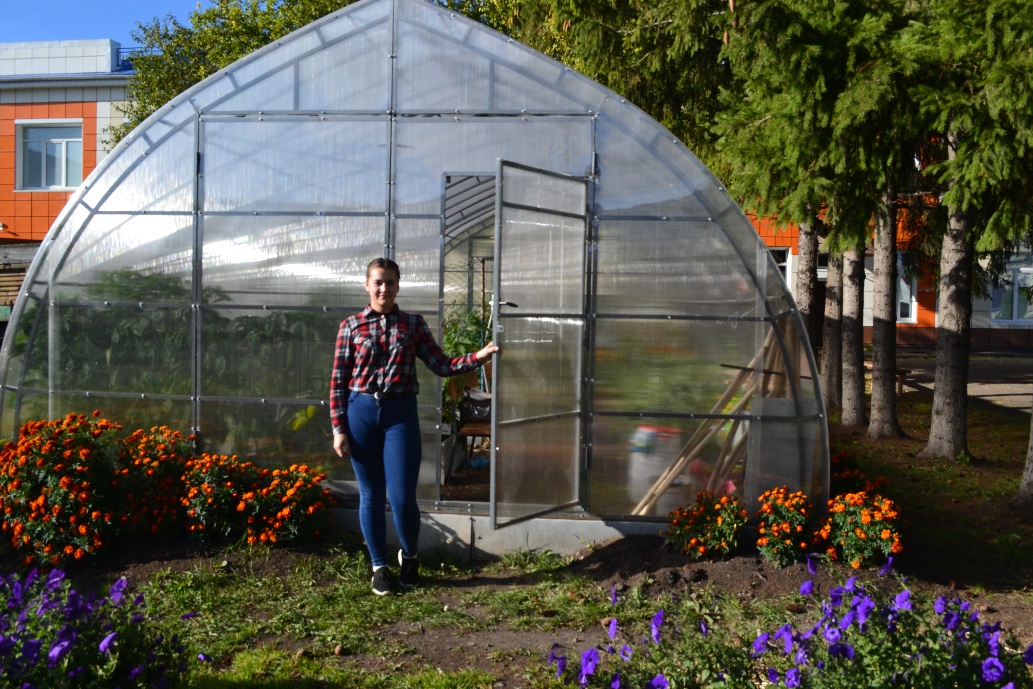 Тарасова Людмила Федоровна, 
Долгиерова Елена Викторовна, 
Инченко Ирина Алексеевна,
преподаватели ГАПОУ ТО «Ишимский многопрофильный техникум»
Ишим - 2022
Учебно-производственное предприятие «Агросфера»
УПП «Агросфера»
Цель: Создание учебно-производственного предприятия на базе ПОО к концу 2023 года обеспечит совершенствование профессиональных, предпринимательских компетенций по производству и реализации продукции растениеводства, повысит качество практической подготовки обучающихся
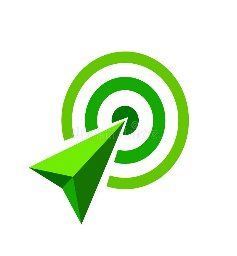 ОРГАНИЗАЦИОННЫЕ МЕРОПРИЯТИЯ
Сроки реализации проекта: 01.01.2021 - 30.12.2023
Учебно-производственное предприятие «Агросфера»
УПП «Агросфера»
Направление деятельности: 
ОБРАЗОВАТЕЛЬНОЕ
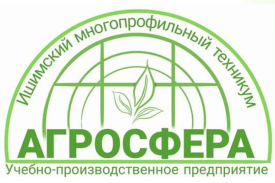 Разработаны программы ДПО, ПО (профессиональная подготовка; переподготовка, повышение квалификации по профессиям рабочих, должностям служащих);
Организовано прохождение стажировок мастерами производственного обучения и преподавателями техникума;
Организовано обучение школьников (получение первой профессии);
Проведён анализ планируемого трудоустройства выпускников.

Направление деятельности: 
ПРЕДПРИНИМАТЕЛЬСКОЕ
Оказаны информационные и консультационные услуги населению;
Организованы выставки и ярмарки для предприятий, организаций и населения 
Заключены договоры на озеленение территорий и  реализацию продукции.
Организовано участие обучающихся в региональном проекте факультатива «Мой бизнес» через инвестиционное агентство Тюменской области;
Разработаны технологические карты возделывания овощных и цветочных культур, произведены расчеты экономической эффективности выращивания;
Подготовлено оборудование для функционирования УПП. Приобретены необходимые расходные материалы (семена, почвосмеси, удобрения); 
Проведены рекламные мероприятия с целью продвижения  продукции УПП.
УПП «Агросфера»
Итоги реализации УПП «Агросфера» :
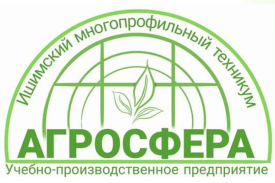 ПОКАЗАТЕЛИ ПРОЕКТА
ОСНОВНЫЕ МЕРОПРИЯТИЯ
Наши студенты
Школьники
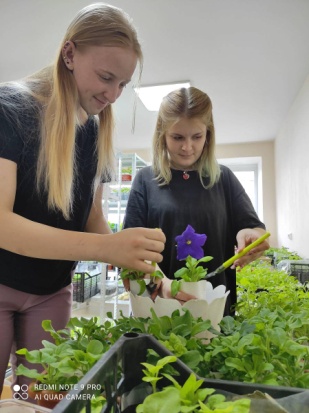 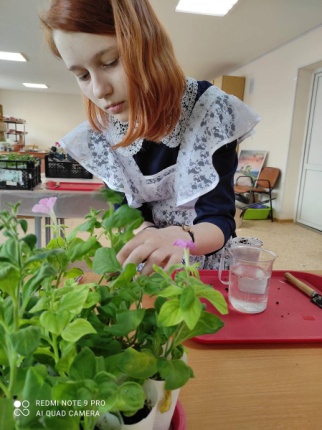 Консультация
Взрослое население
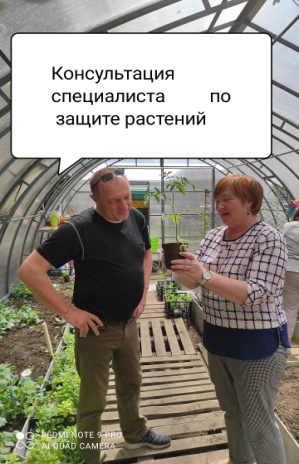 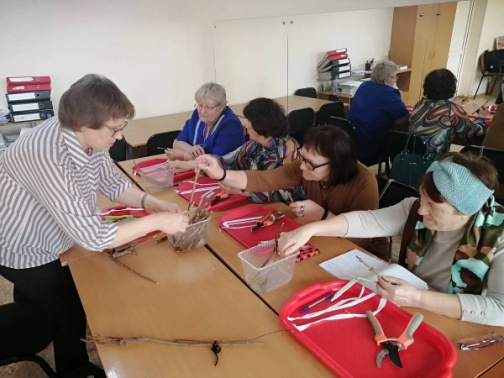 УПП «Агросфера»
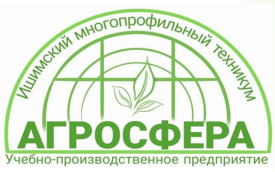 Направление деятельности: 
ПРЕДПРИНИМАТЕЛЬСКОЕ
ПОКАЗАТЕЛИ ПРОЕКТА
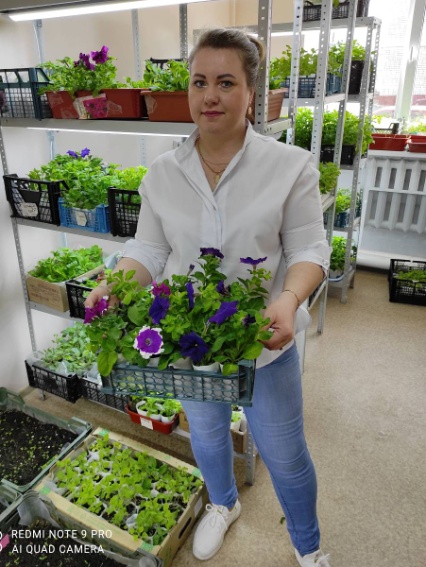 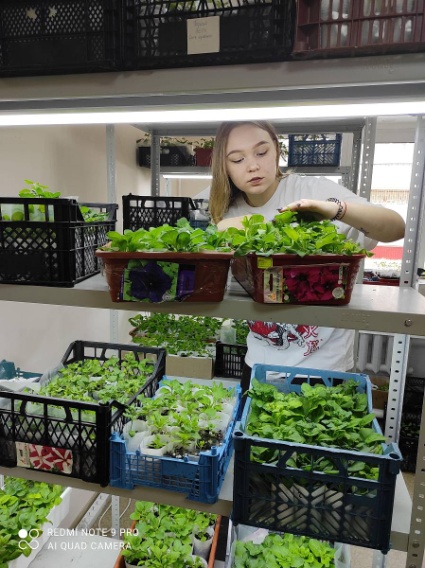 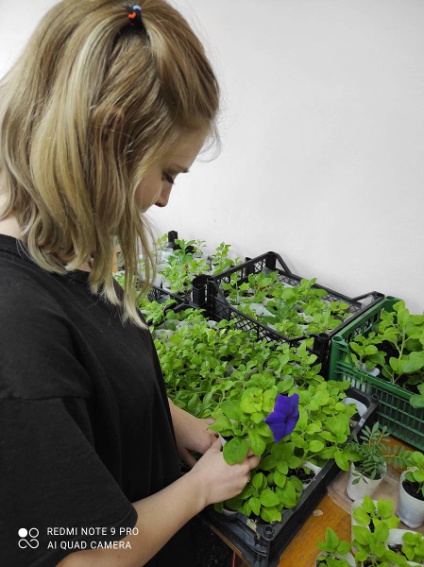 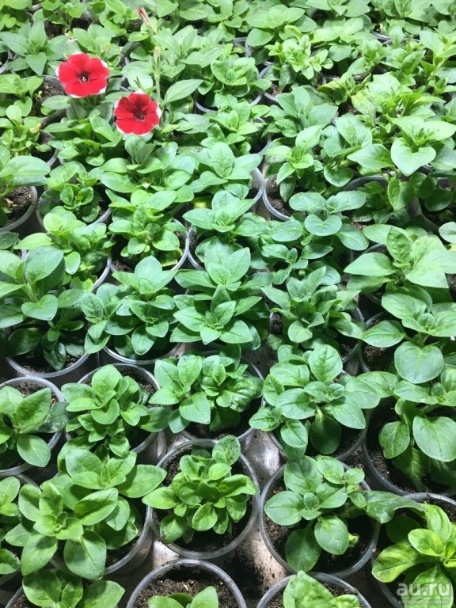 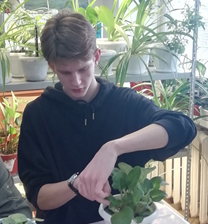 Учебно-производственное предприятие «Агросфера»
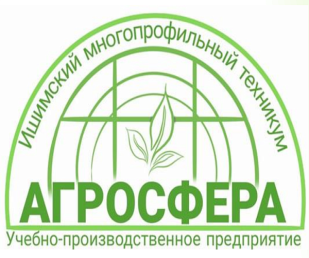 Наша деятельность
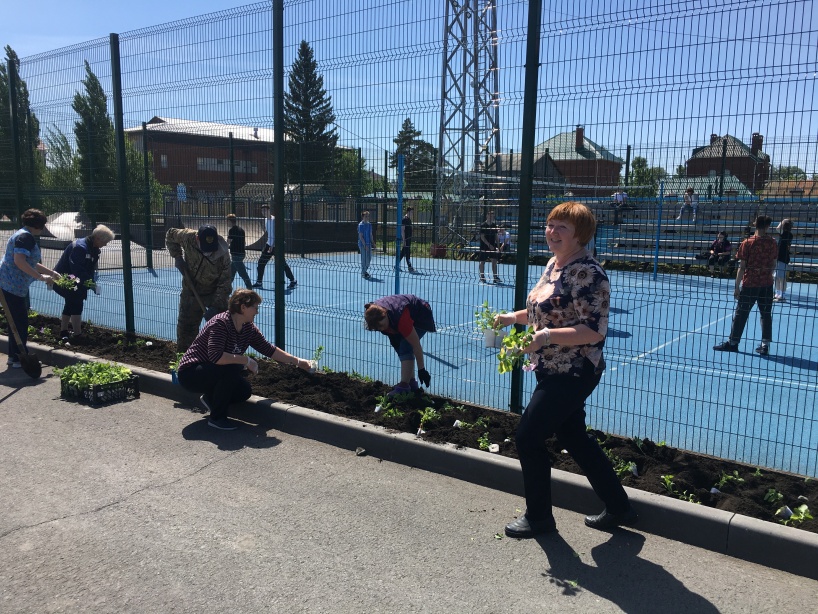 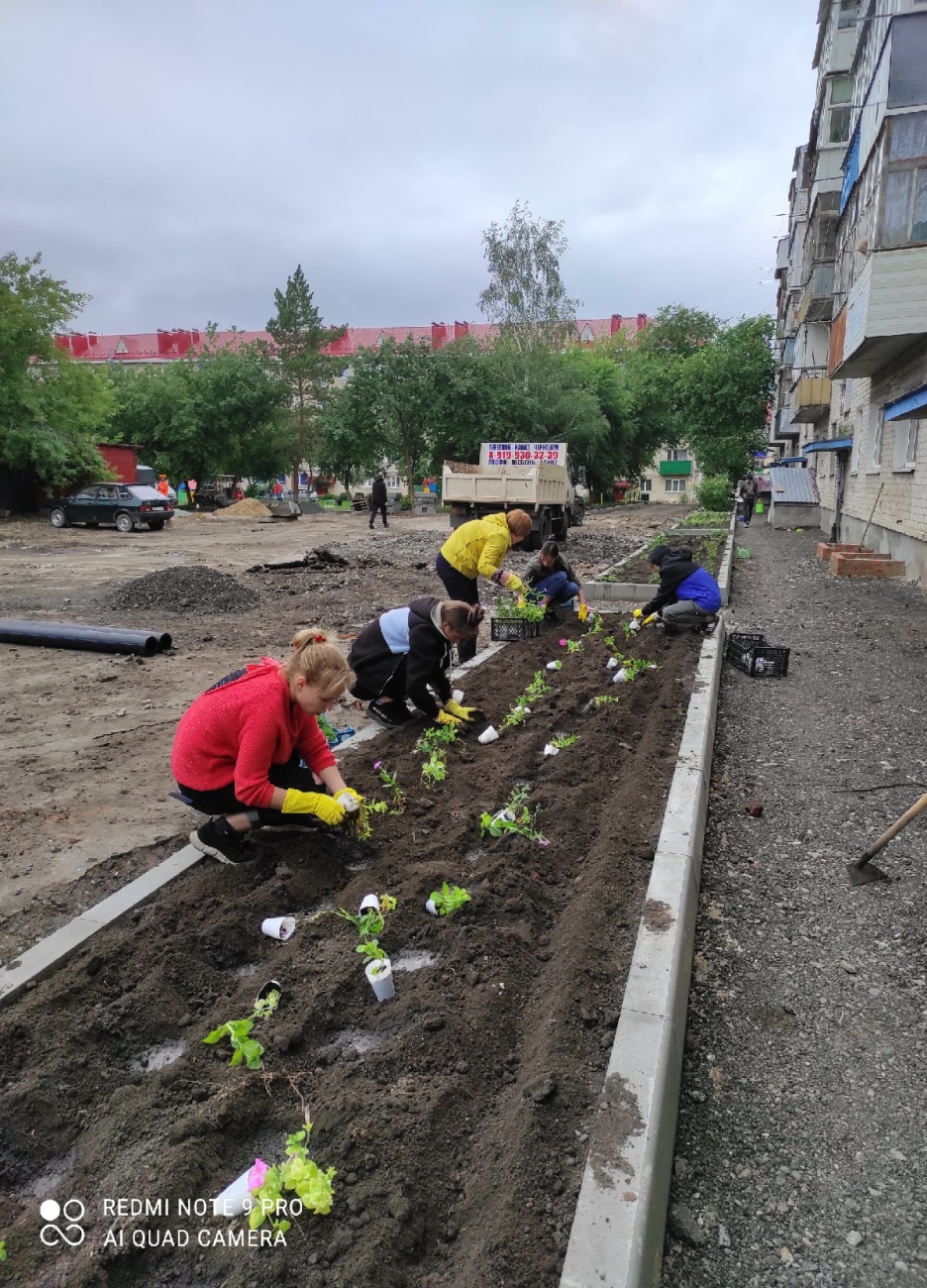 Озеленение территории Центрального стадиона
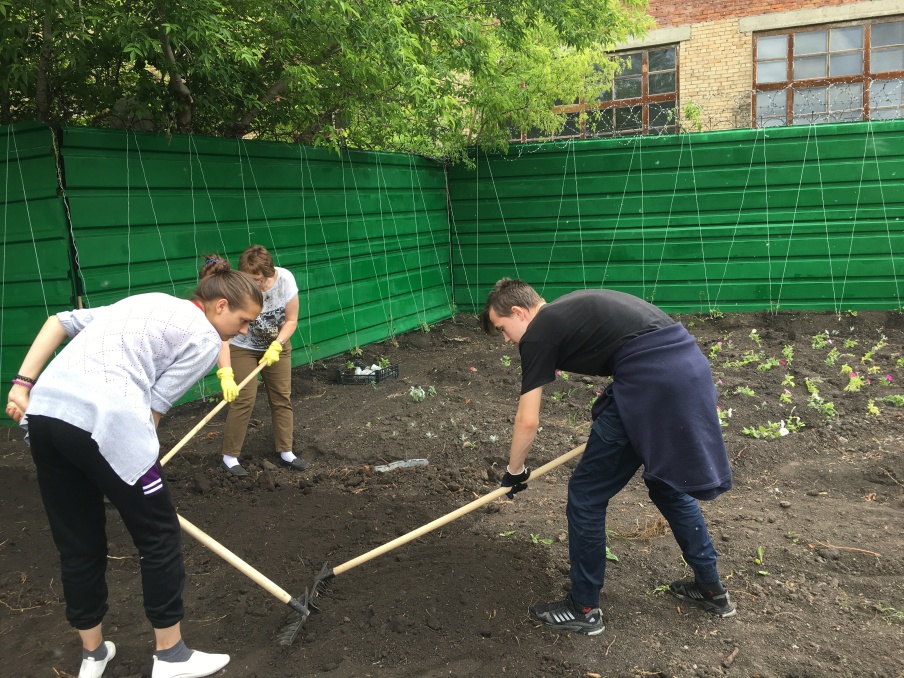 Озеленение придомовой территории  ТОС  «Центральный»
Озеленение территории 2 корпуса техникума
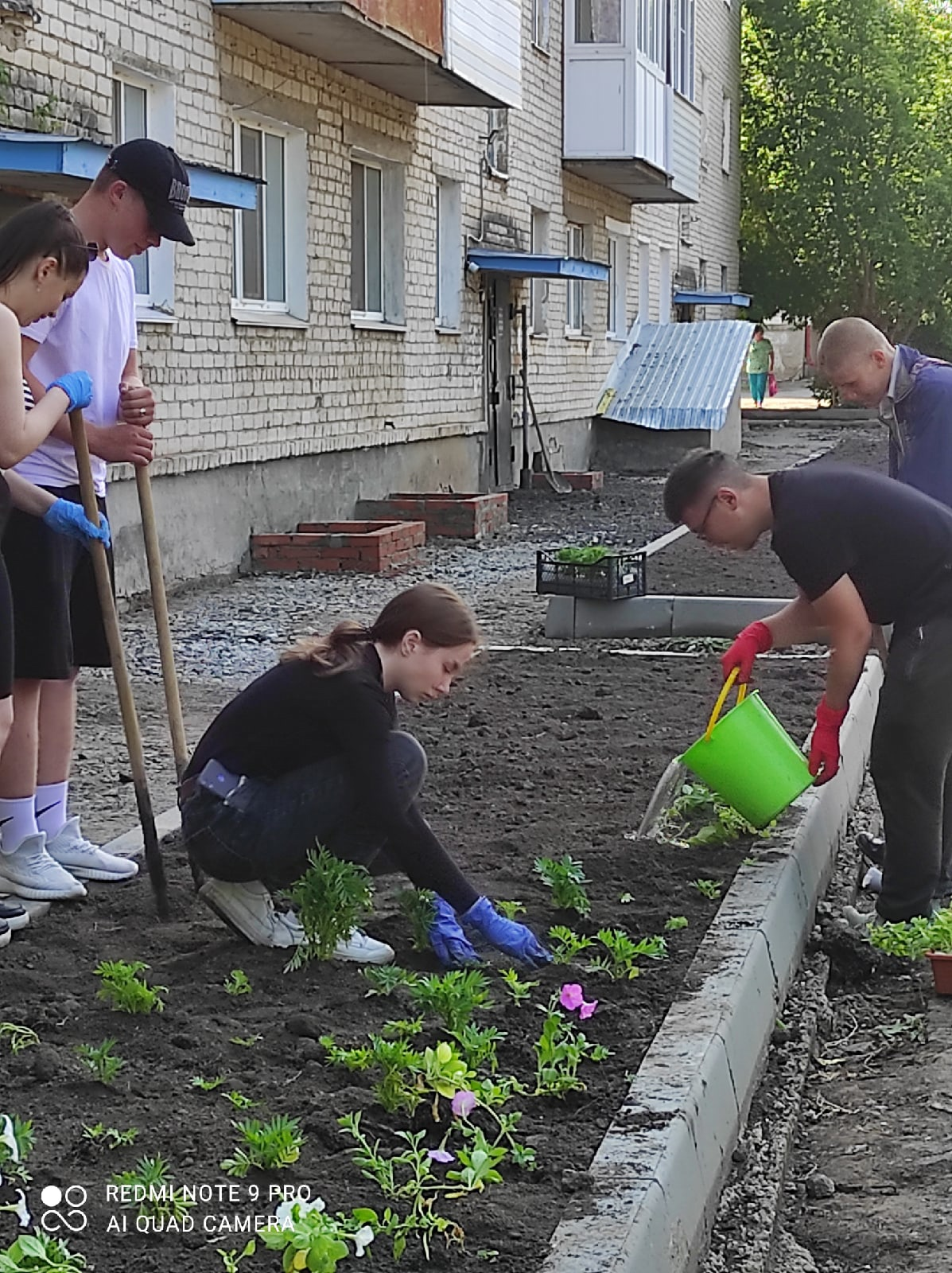 Уход за рассадой в теплице
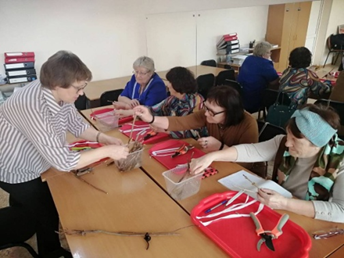 Мастер- класс  с населением по проведению прививок плодовых деревьев
Озеленение придомовой территории  ТОС  «Центральный
ГАПОУ ТО «ИШИМСКИЙ 
МНОГОПРОФИЛЬНЫЙ ТЕХНИКУМ»
Учебно-производственное предприятие «Агросфера»
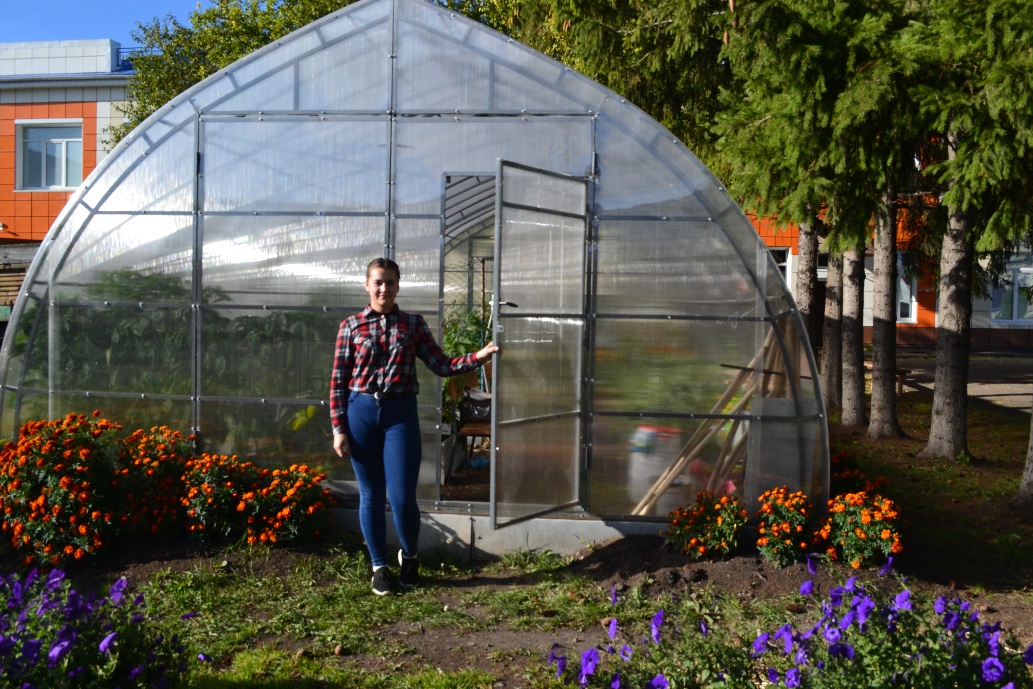